UC Clermont Testing Services
ANNUAL REPORT FY 2016-2017
www.ucclermont.edu/students/testing-services
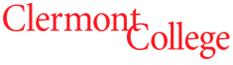 affordable, accessible, student-centered
Testing Services
Clermont College
Situated on 91 beautifully wooded acres in Batavia Township the University of Cincinnati Clermont brings the power of UC to Clermont County. We strive to be a partner by providing resources and opportunities for education and enrichment.
UC Clermont has some of the most affordable tuition in the state of Ohio – less than half the cost of most other colleges and universities. Scholarships and financial aid help make the cost of college education that much more affordable at UC Clermont.
More than 3,000 students are enrolled at UC Clermont College in more than 50 academic programs at the undergraduate level.  As an open admission institution, we accept everyone with a high school diploma, GED or equivalent.
Mission
UC Clermont College provides student-centered undergraduate education and life-long learning in an open-access, regional college environment. We foster diversity as well as intellectual, cultural, and social development in our community.
Vision
UC Clermont College will become the first choice for students who seek quality undergraduate degree opportunities which are accessible and affordable. We endeavor to respond to community needs and to foster lifestyles which are sustainable, culturally rich and rewarding.
Testing Services is a unit within the Student Affairs and Services Office.  This office is responsible for providing service to student veterans and students with disabilities, as well as student activities, new student orientation and academic actions.
Testing Services Mission
Testing Services is dedicated to enhancing student learning by providing comprehensive, accessible testing services to meet the increasing needs of students, faculty, administrators and community members while maintaining test integrity. Testing Services maintains membership with and adheres to the Professional Standards and Guidelines set forth by the National College Testing Association (NCTA).
Contact InformationPhone:  (513) 732-5219E-mail:  clctest@uc.edu
Hours and LocationPeters-Jones BuildingSuite 103Monday – Friday9am – 5pm Evening OptionsAvailable every semester – change based on need
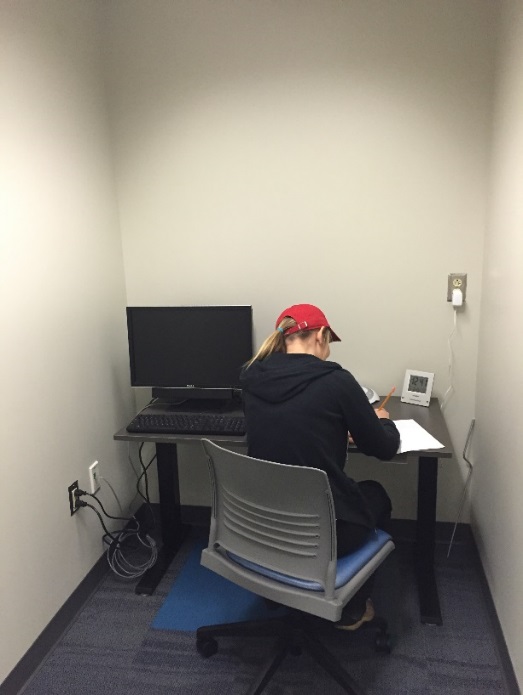 partnerships, community outreach
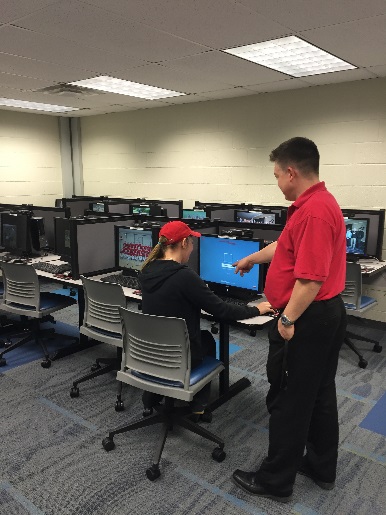 On-campus partnerships
Clermont College Testing Services partners with the following on-campus offices to provide a variety of services to students:
Office of Accessibility Resources by providing proctoring services to all students who receive testing accommodations. 
Offices of Recruitment, Academic Advising and OneStop by providing placement testing to incoming students prior to advising and registration.
Academic Program Departments by providing admissions, exit and certification exams for academic program initiatives.
College Credit Plus Program by proctoring admissions testing to high school students as part of the application process.
College Success Program through initial identification of program participants.
Information Technology department to implement new testing initiatives that require additional software and network capabilities.
Community Outreach
Clermont College Testing Services also offers services to the community by providing:
PearsonVue exams which include GED, CISCO, CompTIA, Ohio Educators Assessment and much more.
Exams for college-credit including the College Level Examination Program (CLEP) and Prometric DANTES (DSST).
Proctoring services for students in online courses either through the University of Cincinnati or outside the University.
Quiet testing space for students needing accommodations on any of the tests above.
highlights
Administered/Proctored 1290 exams.
Generated revenue of $3,956.15.
Proctored 338 tests for students registered with Accessibility Resources.
Presented at Ohio Ahead Regional conference, NCTA National Conference & KATAC regional conference:
How to Re-Imagine Testing Services (Julie Eagen & Brandon Woo)
Became NCTA certified Test Center.
Offered 33 online English Placement testing sessions.
Became ACCUPLACER certified to provide reading exams to College Credit Plus Applicants.
Managed all Experience UC Clermont (new student orientation) sessions.
summary
Test Offerings
ACCUPLACER Reading assessment for College Credit Plus program
ATI TEAS V – Physical Therapist Assisting
Certiport
College Level Examination Program (CLEP)
Evolve HESI – Medical Assisting
National Board of Surgical Technology and Surgical Assisting Certification Exams
PearsonVue
Prometric - DANTES (DSST)
Questar Assessment Inc., Degrees of Reading Power
TypingMaster 
University of Cincinnati English and Math Placement Exams
WebCAPE Foreign Language Placement Test

Proctoring Services
Students registered with Disability Services
Students in online courses within the UC system and outside the UC System
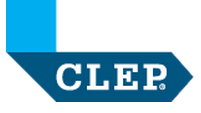 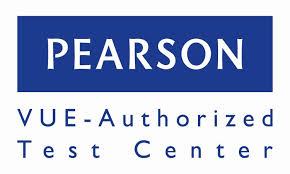 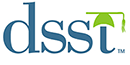 Goals 2017-2018
Increase revenue specific to Distance Learning proctoring.  Reach out to faculty teaching online courses through UC.
Increase percentage of students registered with Accessibility Resources Services who utilize Testing Services for test proctoring.  Partner with Accessibility Resources to promote use.
Develop credit-by-exam (departmental exam) program at UC Clermont.
Implement admissions outreach to students completing GED in our Testing Center.